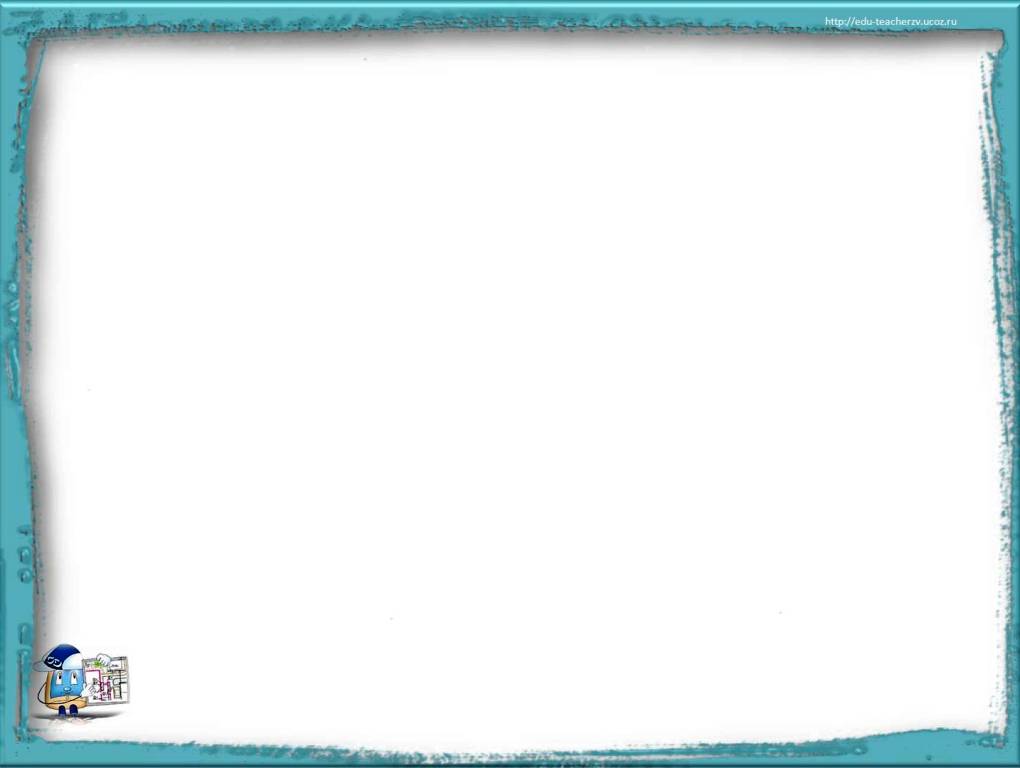 МКУ «Комитет по образованию Администрации г.Улан-Удэ»
Муниципальное автономное дошкольное учреждение
детский сад № 64 «Колокольчик» комбинированного вида г.Улан-Удэ
670013, г.Улан-Удэ, ул. Ключевская, 18А
Телефон: 43-73-41 e-mail: 64-mbou@mail.ru
Использование ИКТ в работе с родителями
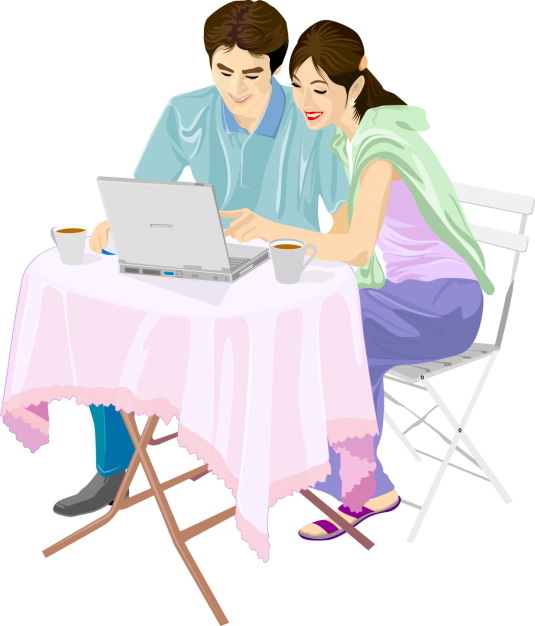 Выполнила:Цыбикжапова Е.Б.
Воспитатель
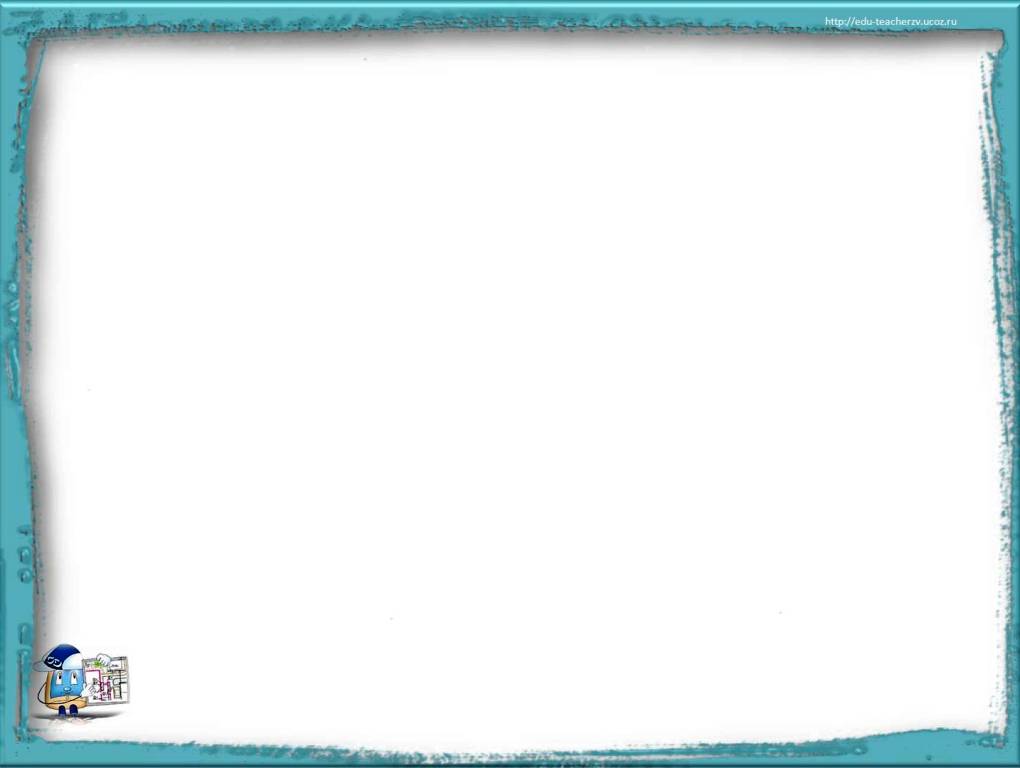 Информационно-коммуникационные технологии (ИКТ) — совокупность методов, производственных процессов и программно-технических средств, интегрированных с целью сбора, обработки, хранения, распространения, отображения и использования информации в интересах ее пользователей.
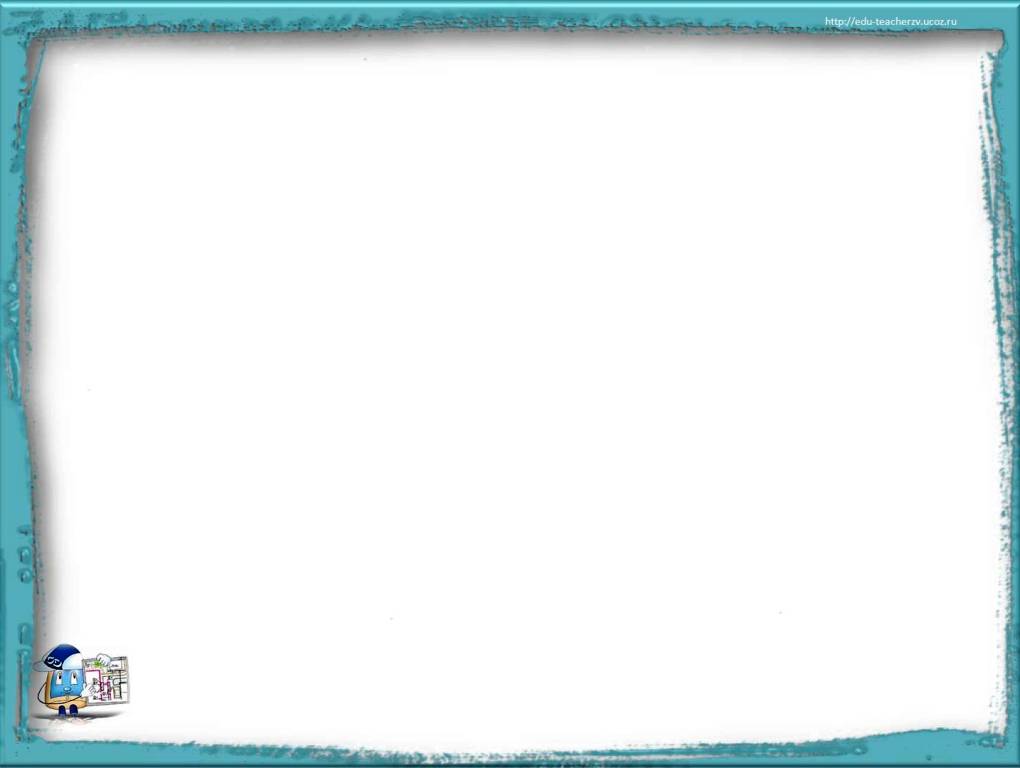 В настоящее время в нашей стране реализуется Стратегия развития информационного общества, которая связана с доступностью информации для всех категорий граждан и организацией доступа к этой информации. Поэтому использование ИКТ (информационно-коммуникационных технологий) является одним из приоритетов образования.
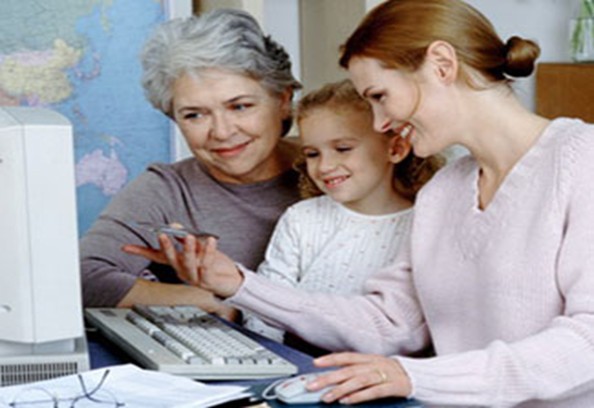 А средства информационно-коммуникативных технологий помогают педагогу разнообразить формы поддержки образовательного процесса, повысить качество работы с родителями воспитанников, а также популяризировать деятельность воспитателя группы и детского сада в целом.
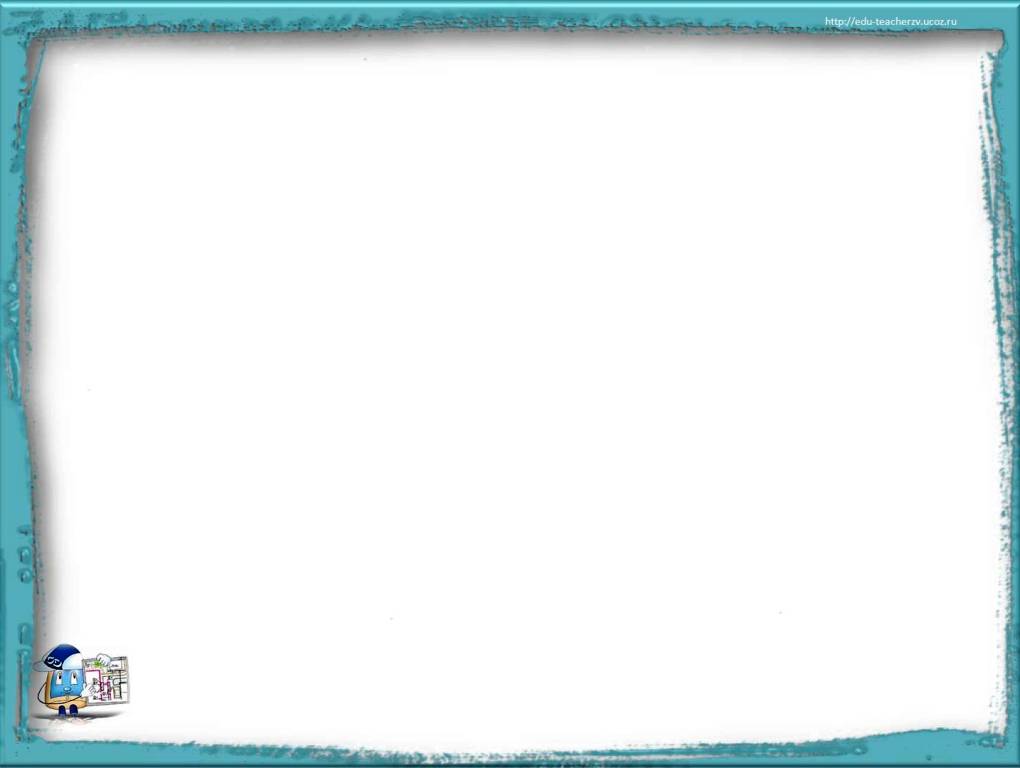 Преимущества 
использования визуальных средств

• минимизация времени доступа родителей к информации;
• возможность воспитателя продемонстрировать любые документы, фотоматериалы;
• обеспечение индивидуального подхода к родителям воспитанников;
• оптимальное сочетание индивидуальной работы с родителями и групповой;
• рост объема информации;
• оперативное получение информации родителями;
• обеспечение диалога воспитателя и родителей группы;
• оптимизация взаимодействия педагога с семьей.
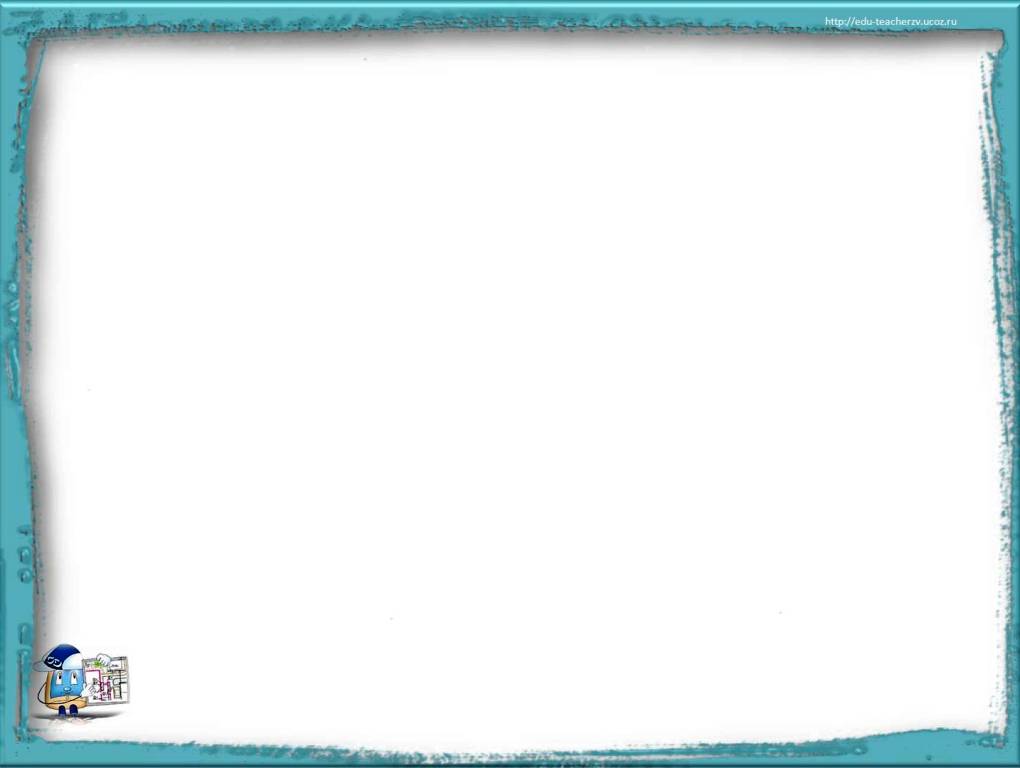 Основные задачи работы по использованию ИКТ во взаимодействии с родителями:
1) Создать условия для использования информационно- коммуникативных технологий для взаимодействия детского сада с семьей
2)Интегрировать информационно – коммуникативные технологии в процесс взаимодействия детского сада и семьи.
 3) Формировать у педагогов и родителей потребность в использовании        информационно – коммуникативных технологий, с целью оптимизации взаимодействия. 
4)  Создать имиджевую популярность детского сада средствами ИКТ для появления у родителей заинтересованности жизнью сада.
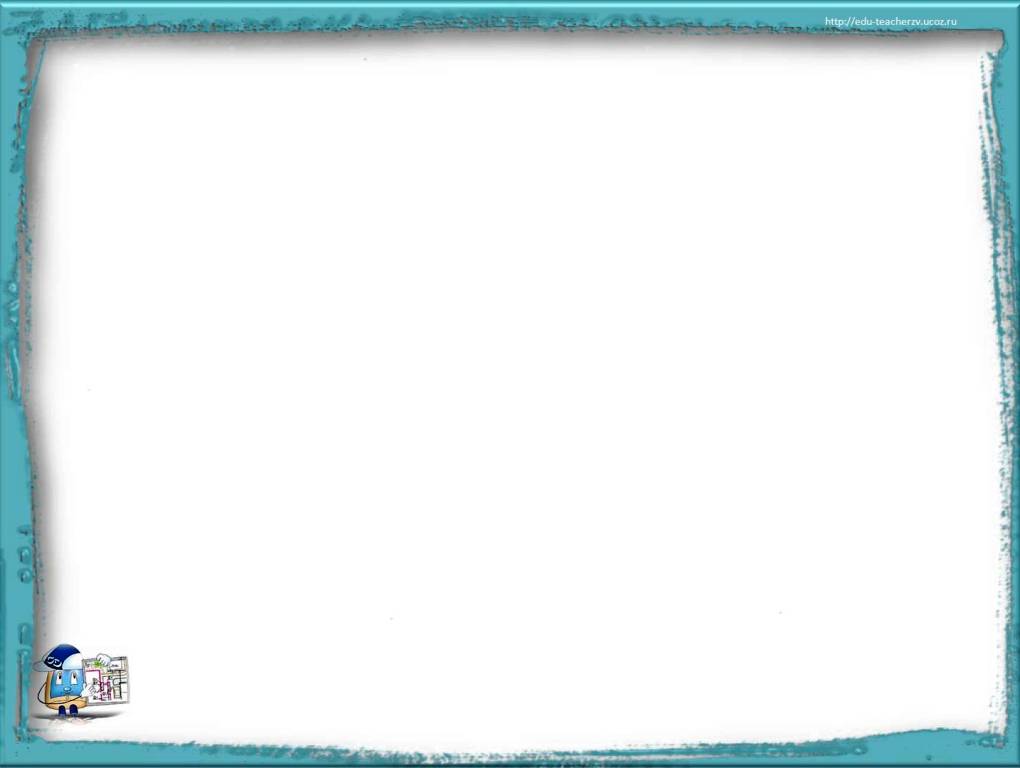 Формы работы с родителями 
воспитанников с использованием ИКТ :



-сайт детского сада;
-сотовая связь, скайп, вайбер
-газета группы
 -создание медиатеки;
-использование личной веб-страницы.
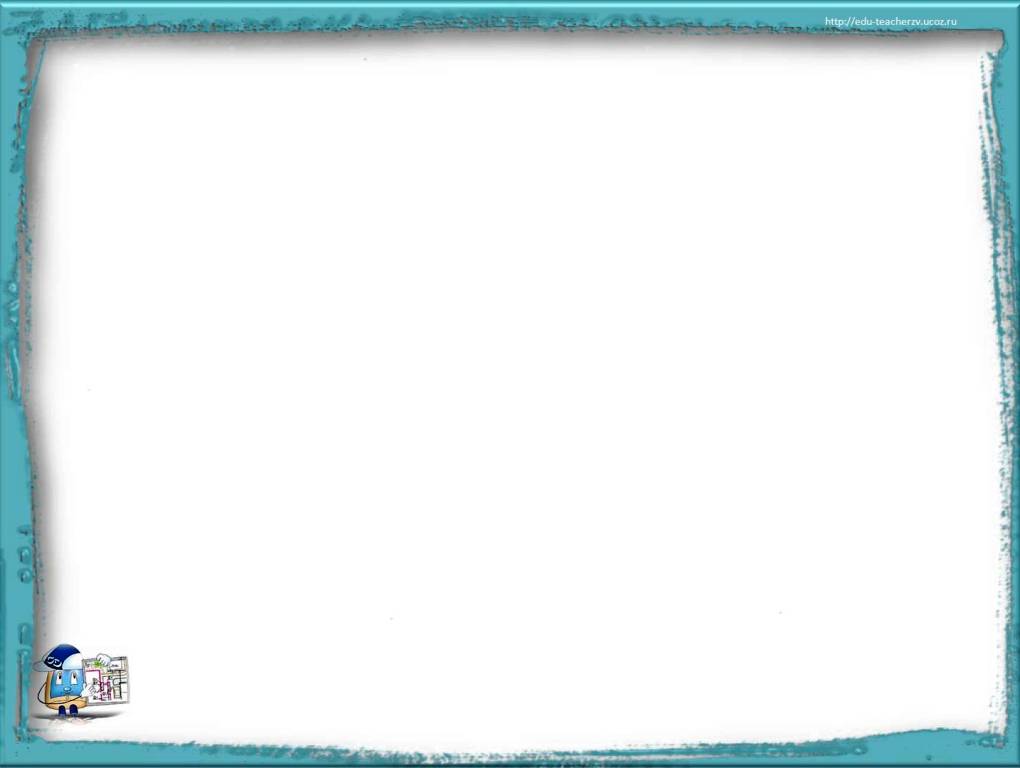 Основные формы использования ИКТ в работе с родителями:
Использование интерактивной доски
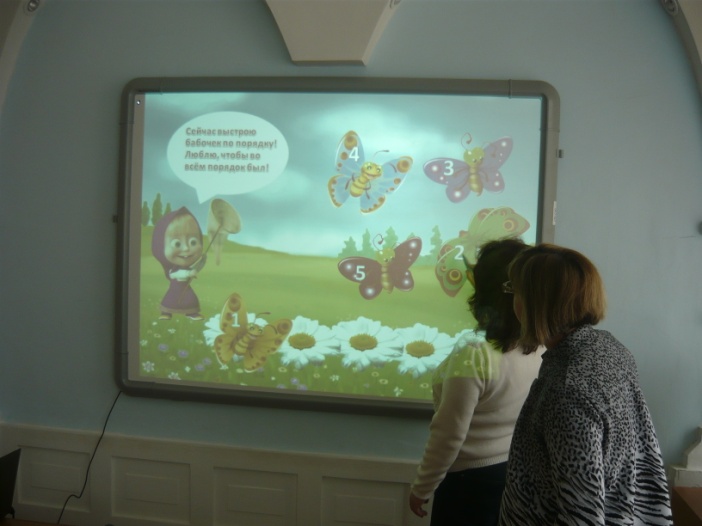 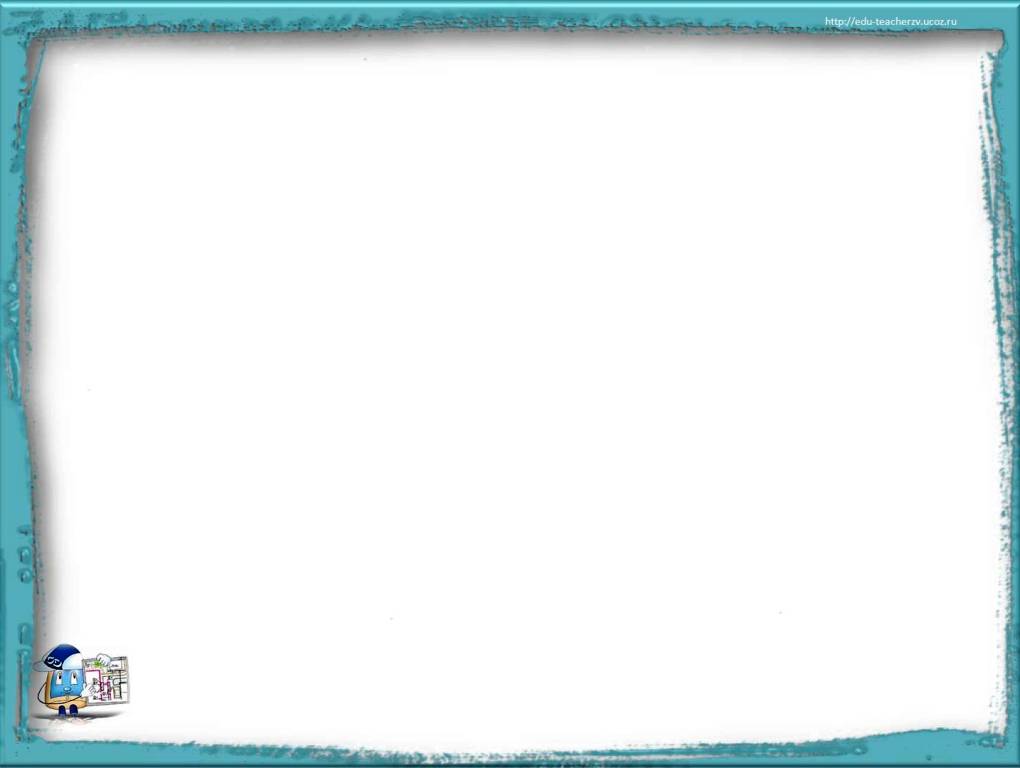 Основные формы использования ИКТ в работе с родителями:
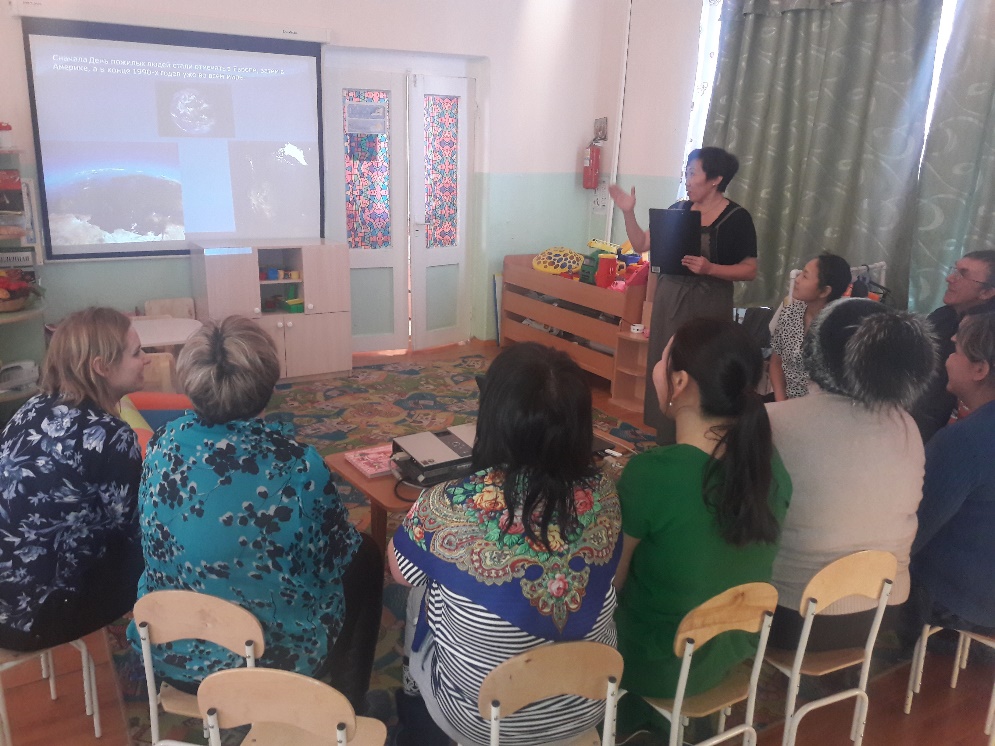 Практически ни одно родительское собрание не проходит без использования ИКТ
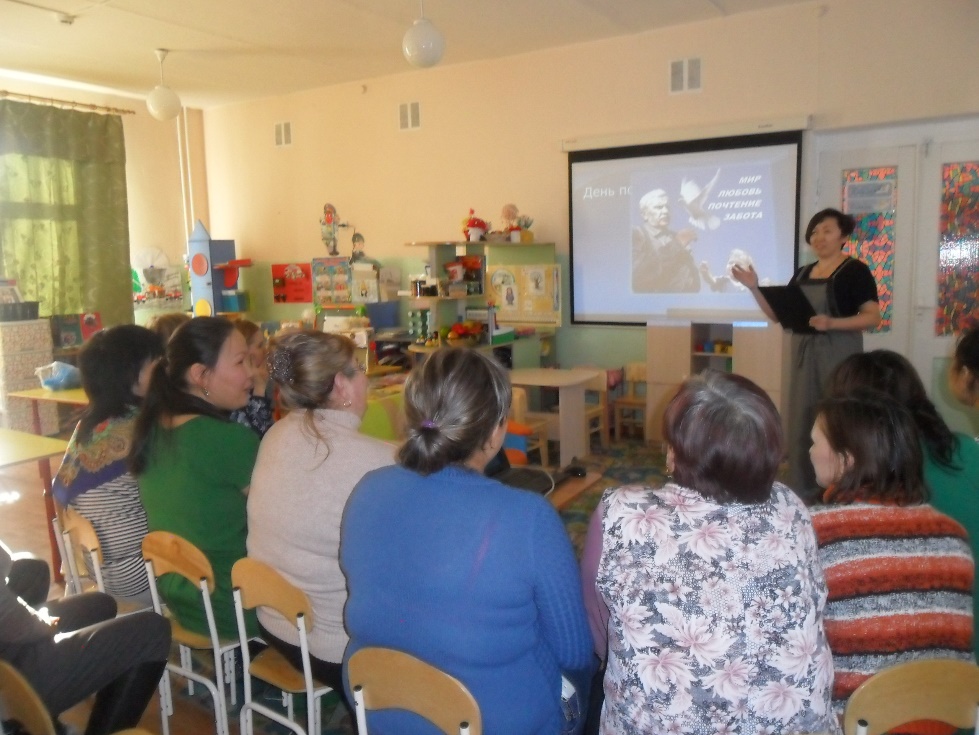 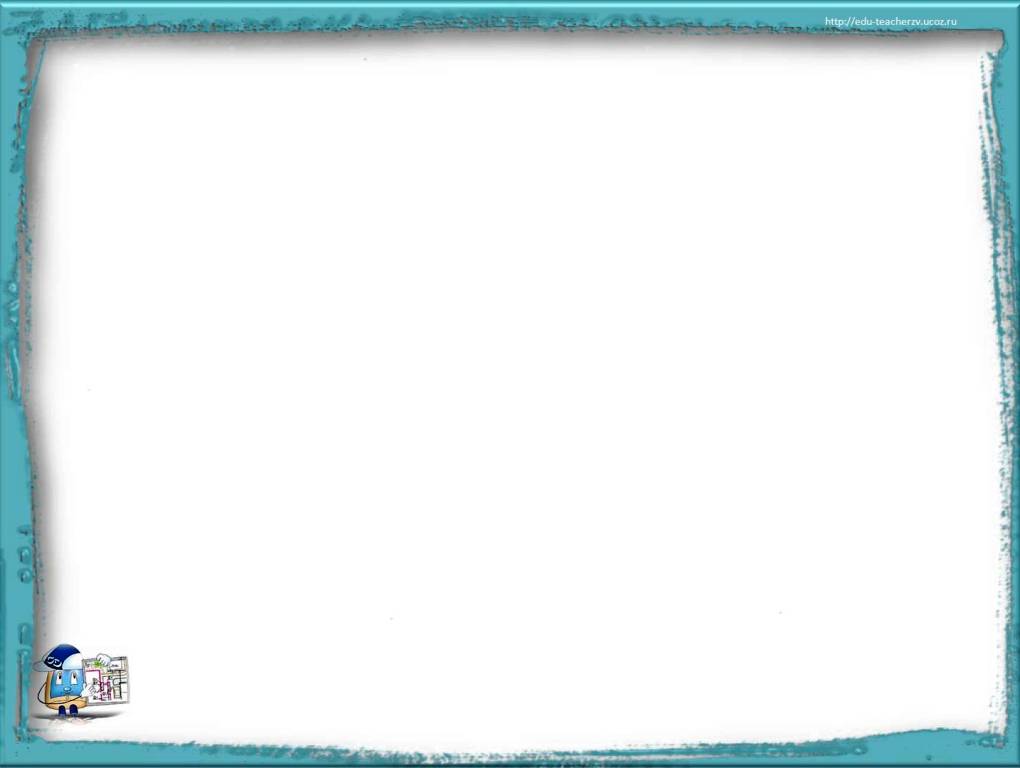 Основные формы использования ИКТ в работе с родителями:Cотовая связь, Viber
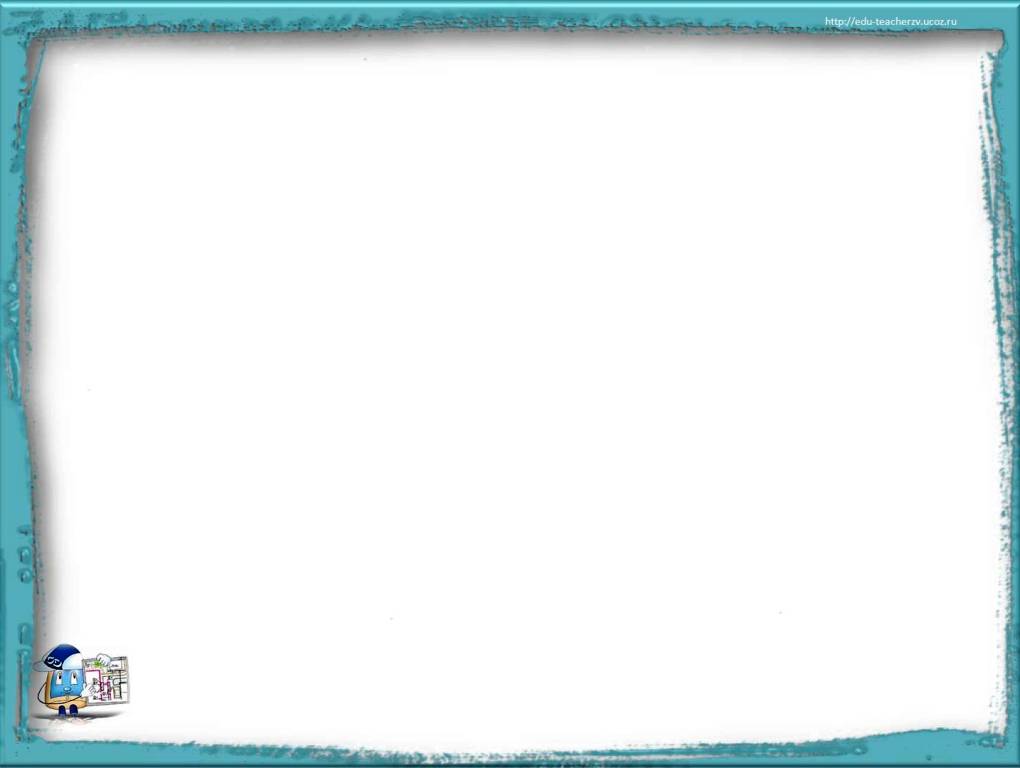 Основные формы использования ИКТ в работе с родителями:
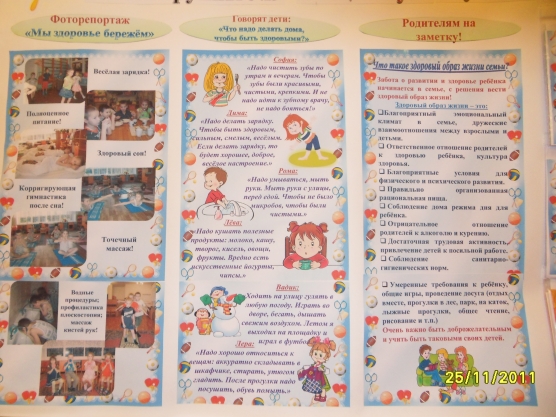 Газета группы
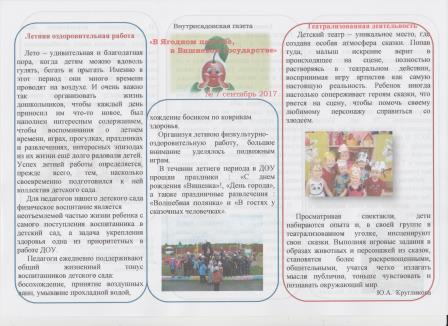 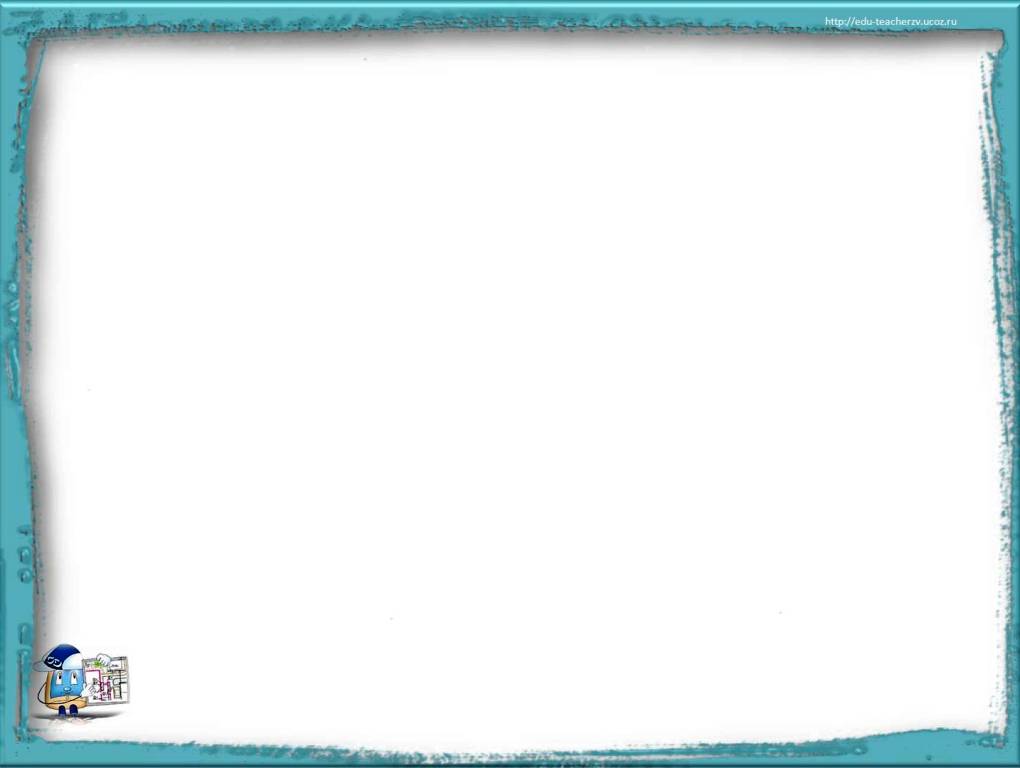 Основные формы использования ИКТ в работе с родителями:
Веб- страница в сети Интернет
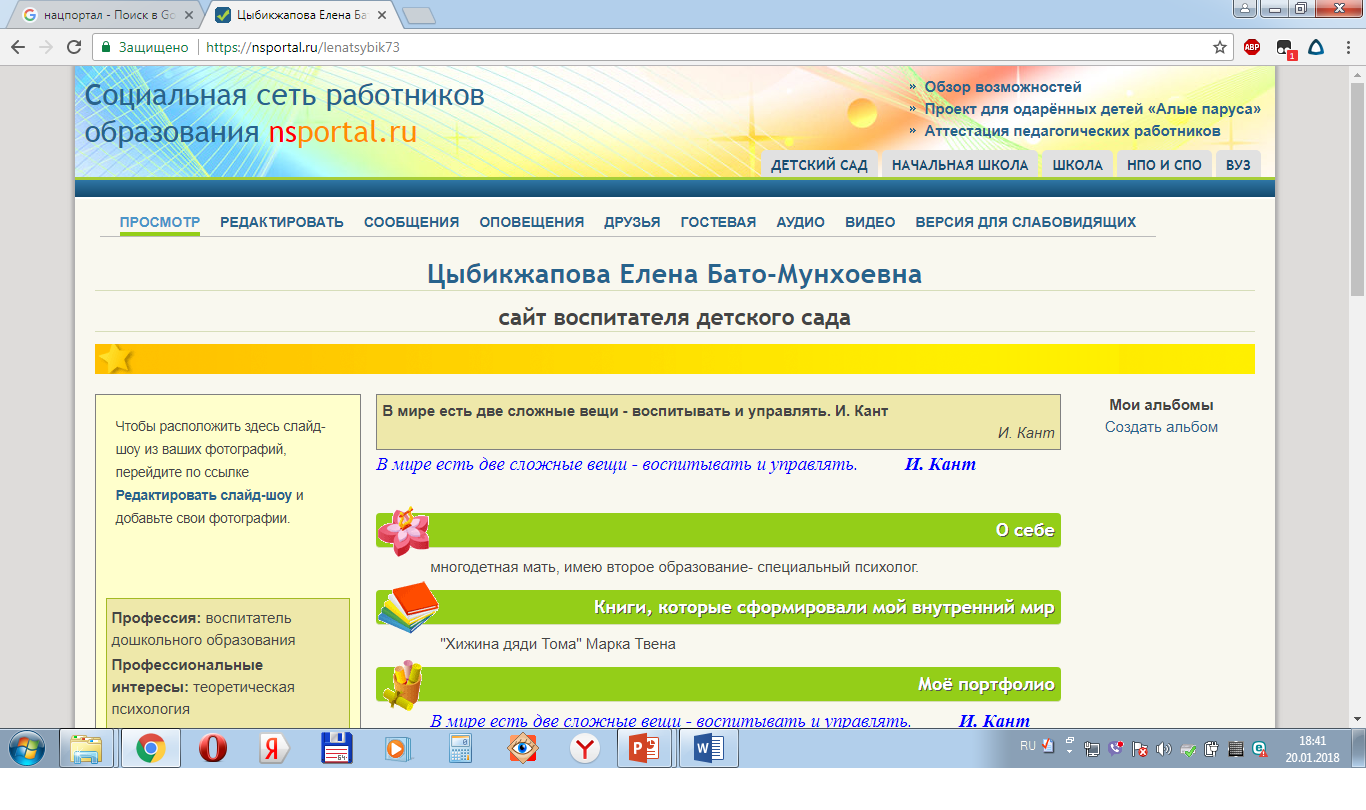 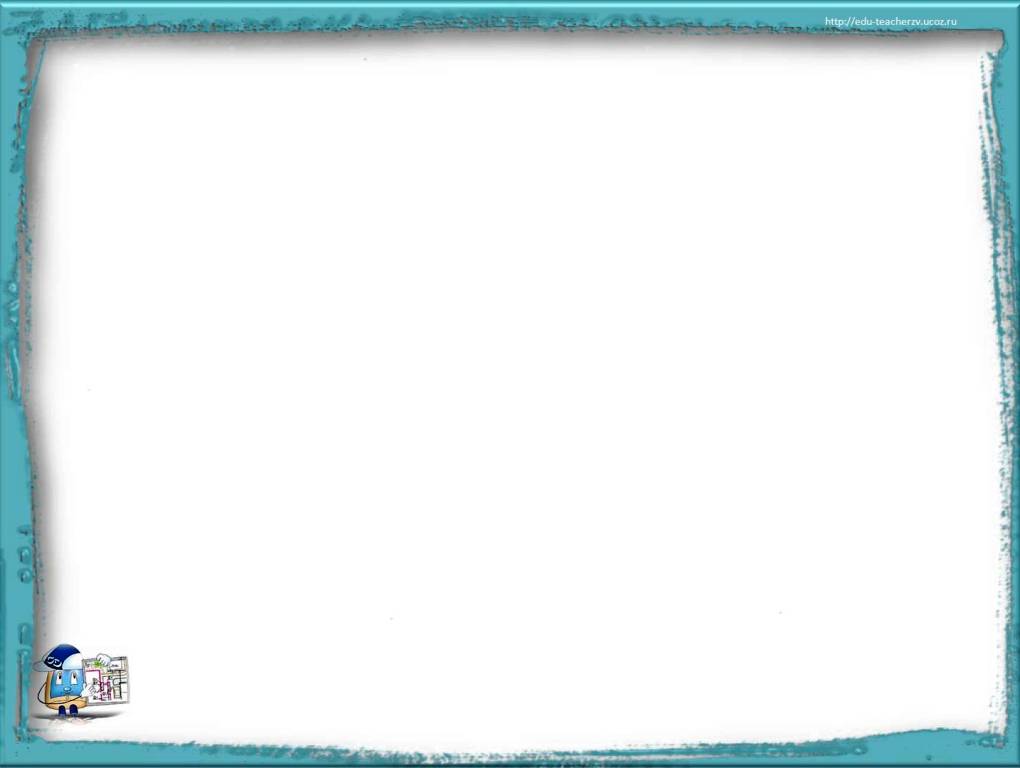 Основные формы использования ИКТ в работе с родителями:
Мастер класс с участием родителей. Родители используют ИКТ для показа последовательного изготовления поделки или открытки
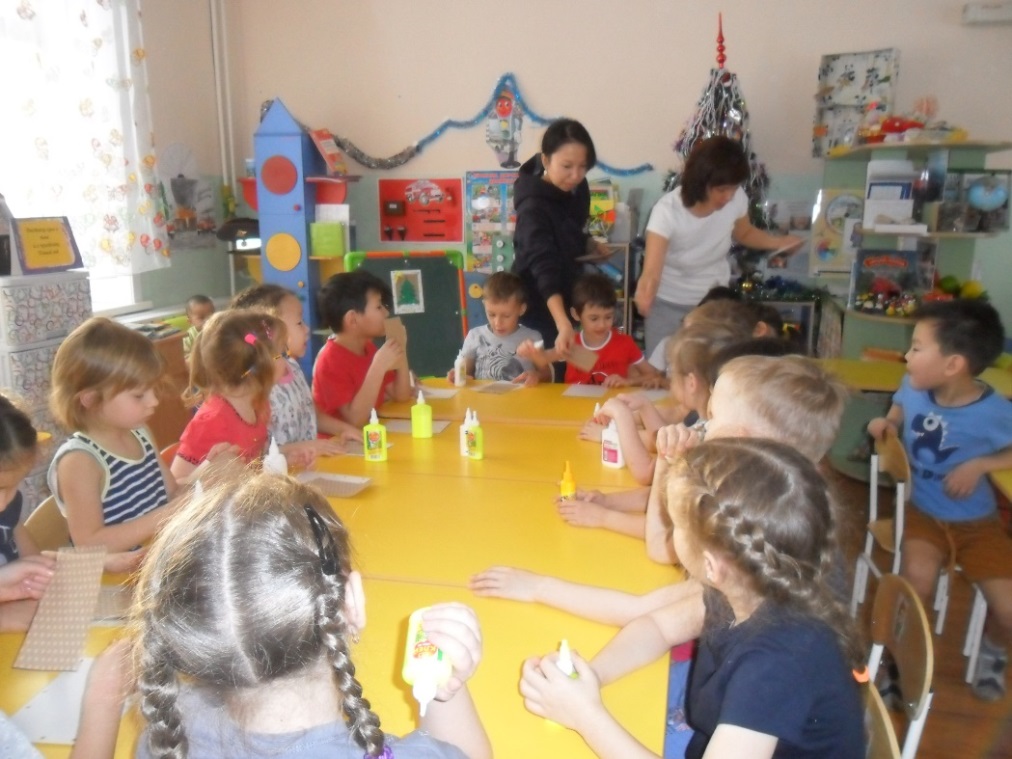 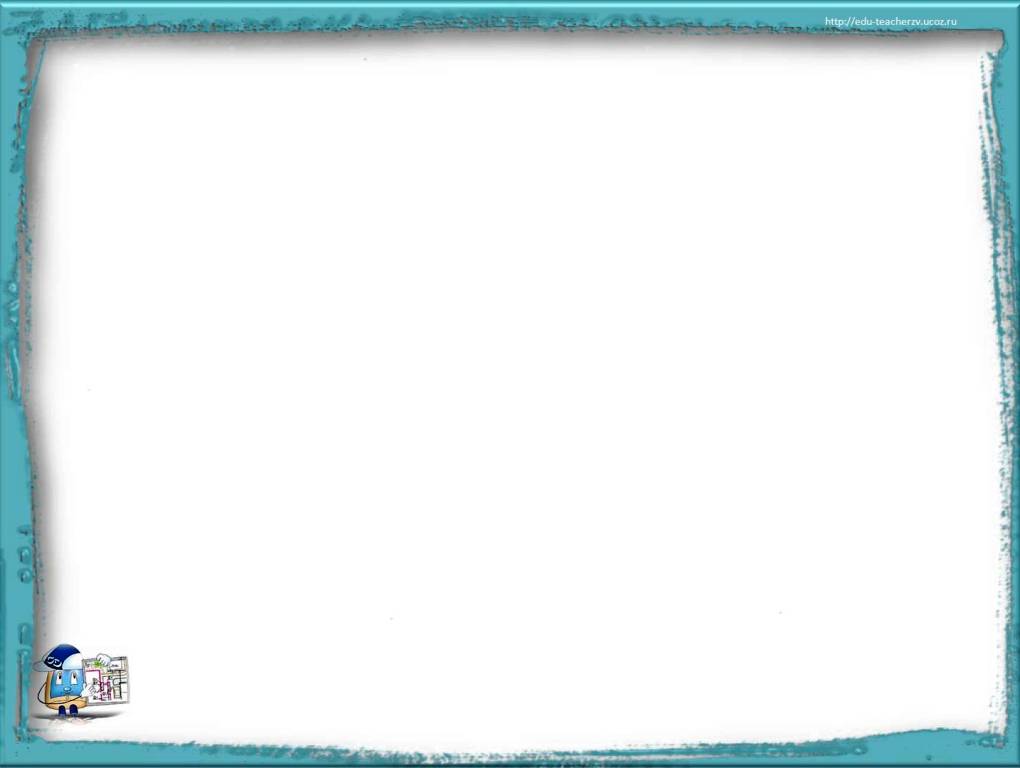 Основные формы использования ИКТ в работе с родителями:
Сайт детского сада. На дошкольном сайте любой родитель получает возможность познакомиться с особенностями образовательно-воспитательного процесса в ДОУ, общесадовскими традициями, узнать последние новости, и таким образом быть всегда в курсе всех происходящих в детском саду событий.
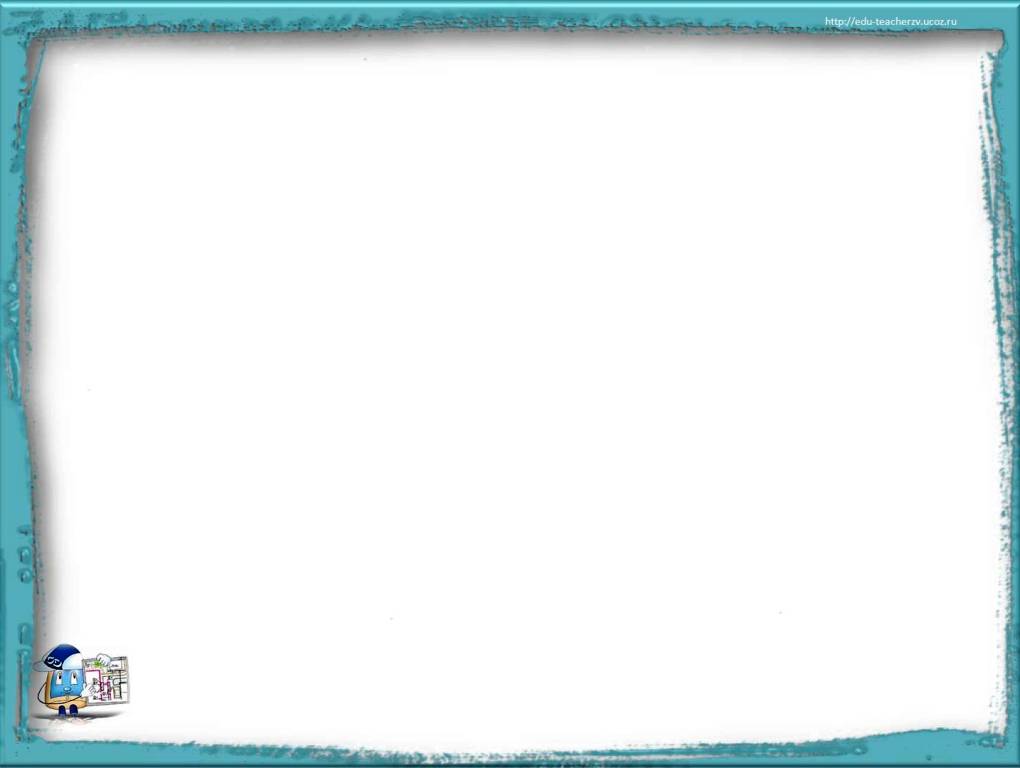 Основные формы использования ИКТ в работе с родителями:
Разработка и применение в работе мультимедийной презентации
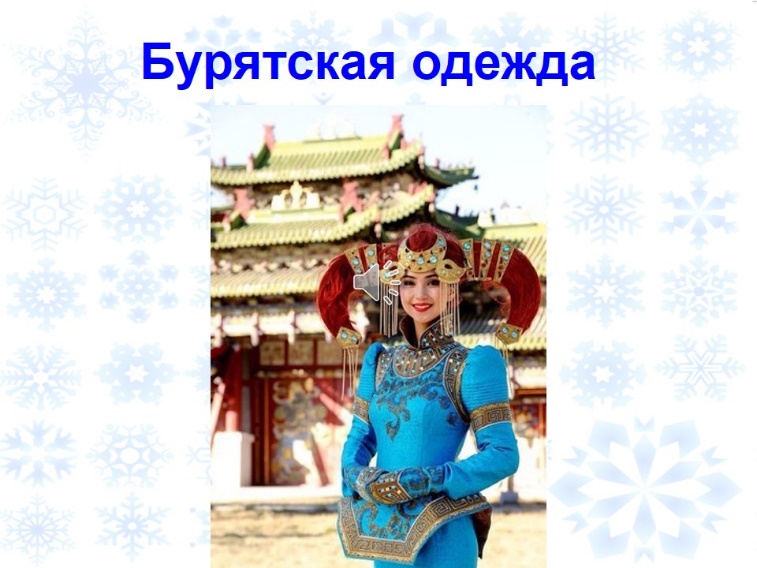 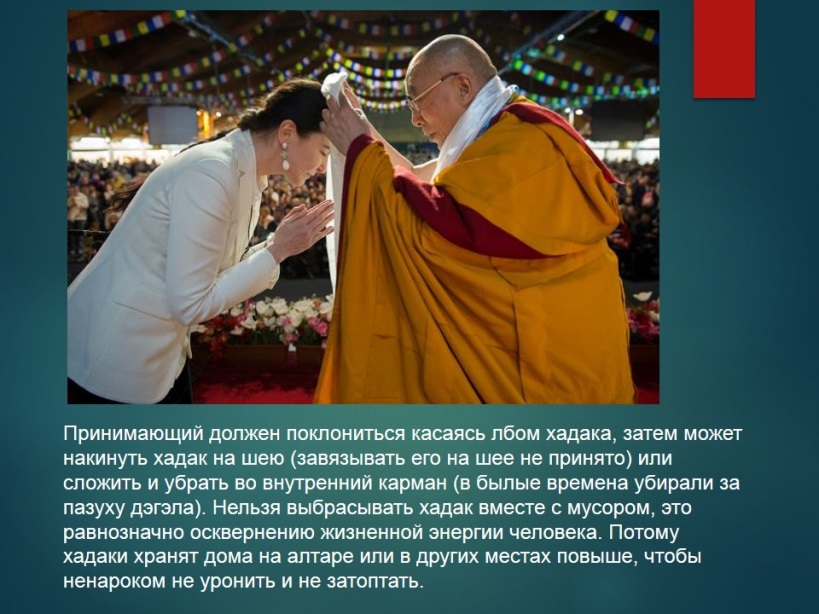 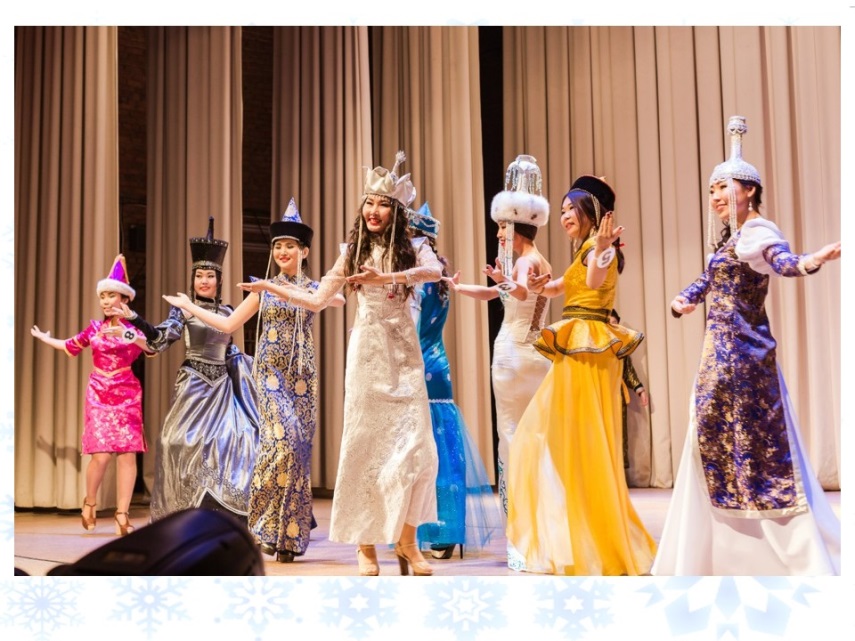 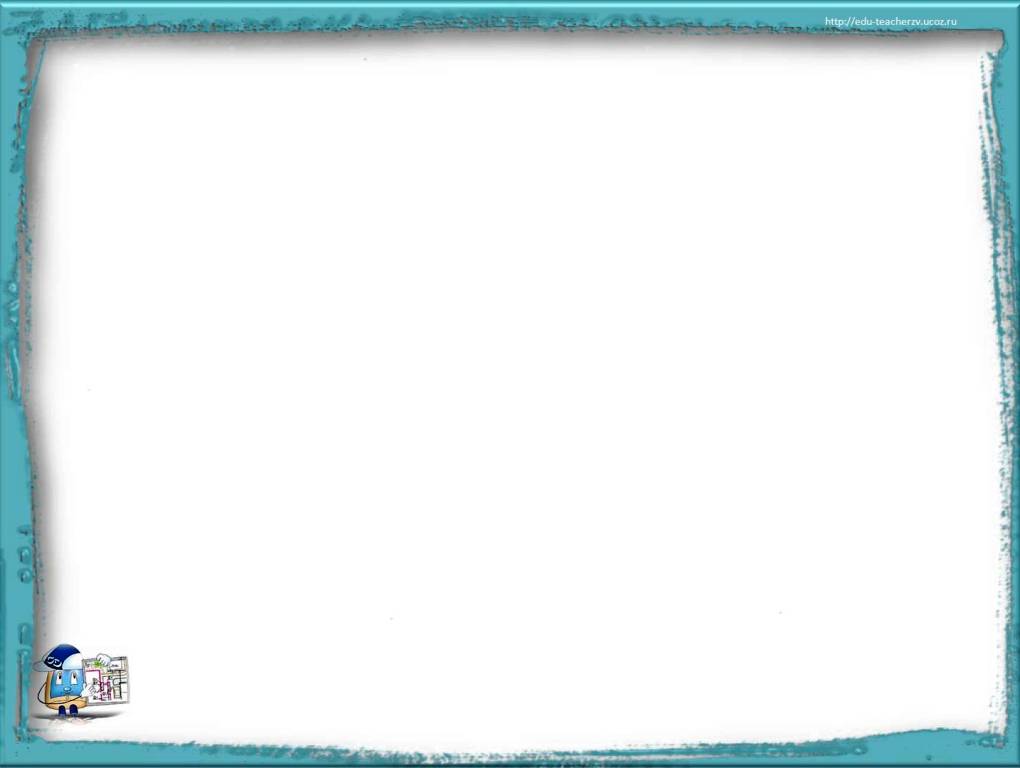 Основные формы использования ИКТ в работе с родителями:Изготовление газет родителями в проекте «Как я провел лето»
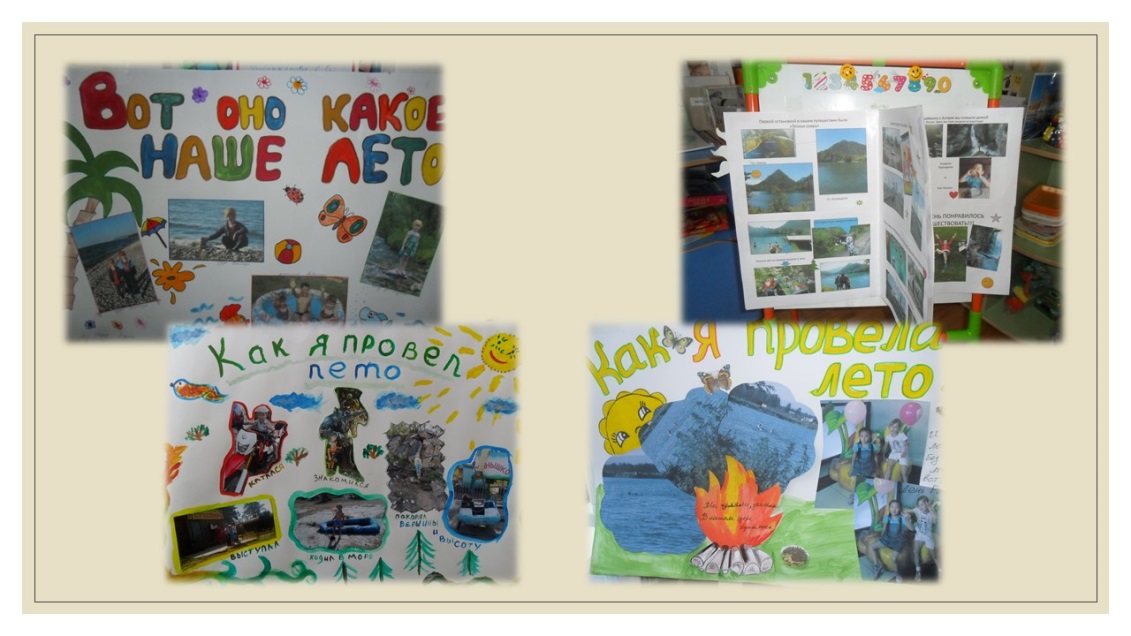 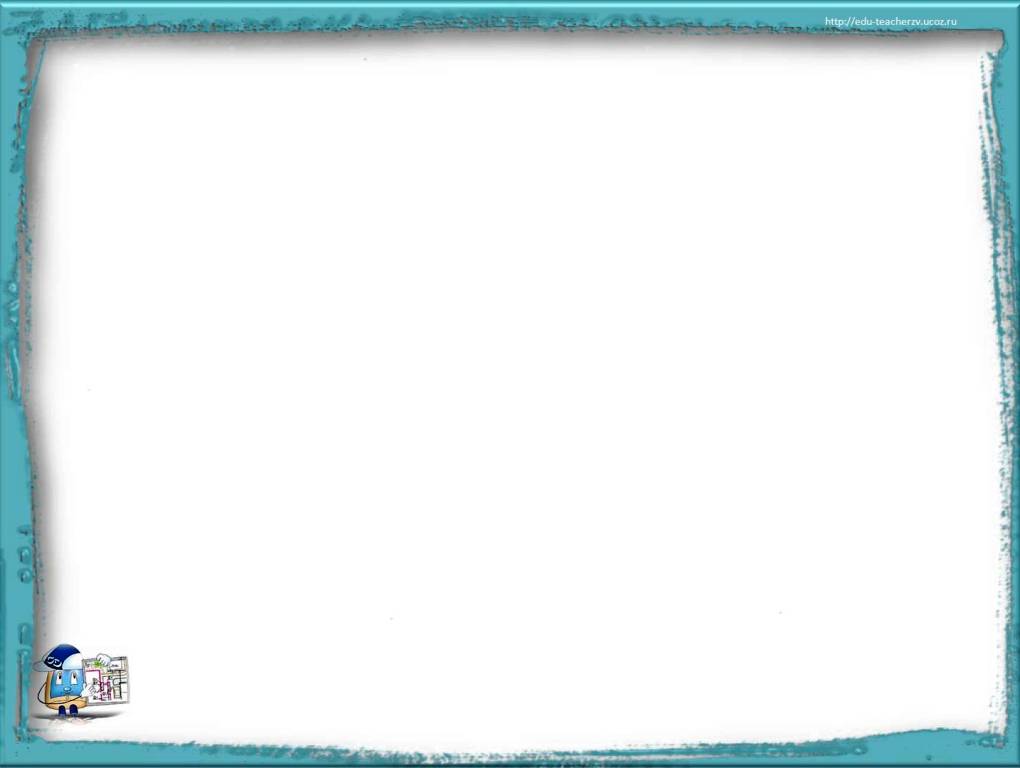 Основные формы использования ИКТ в работе с родителями
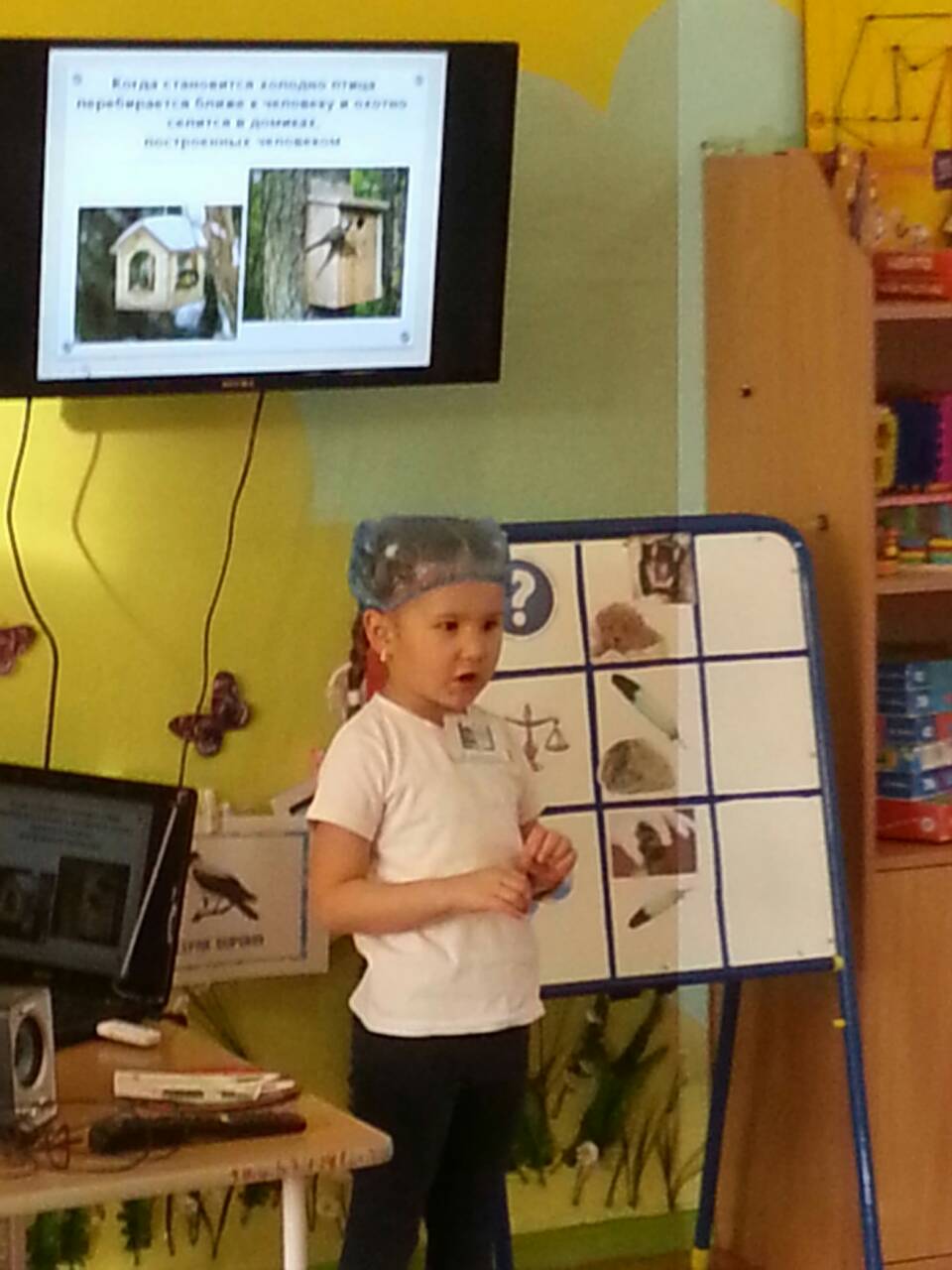 Детские проекты
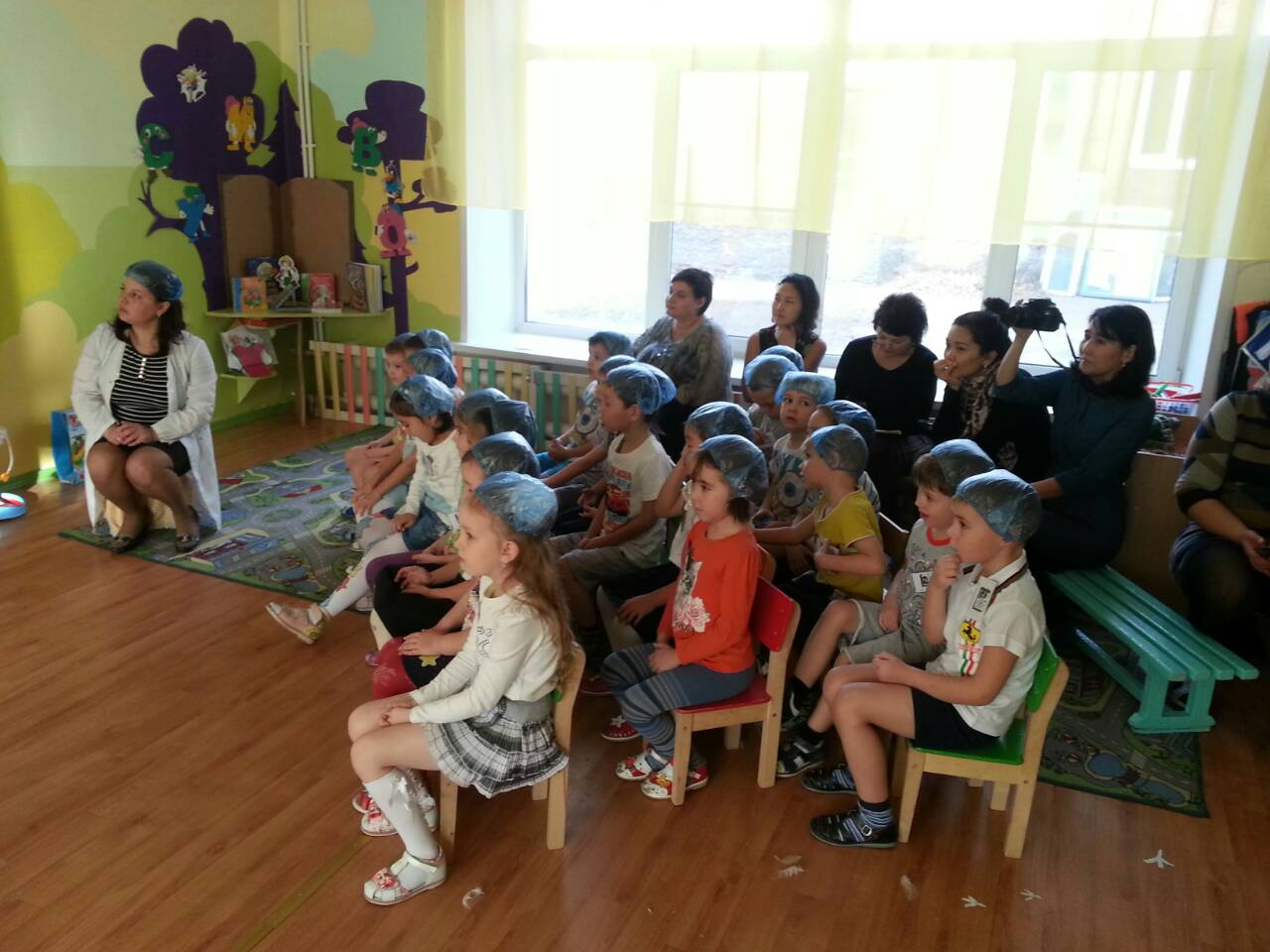 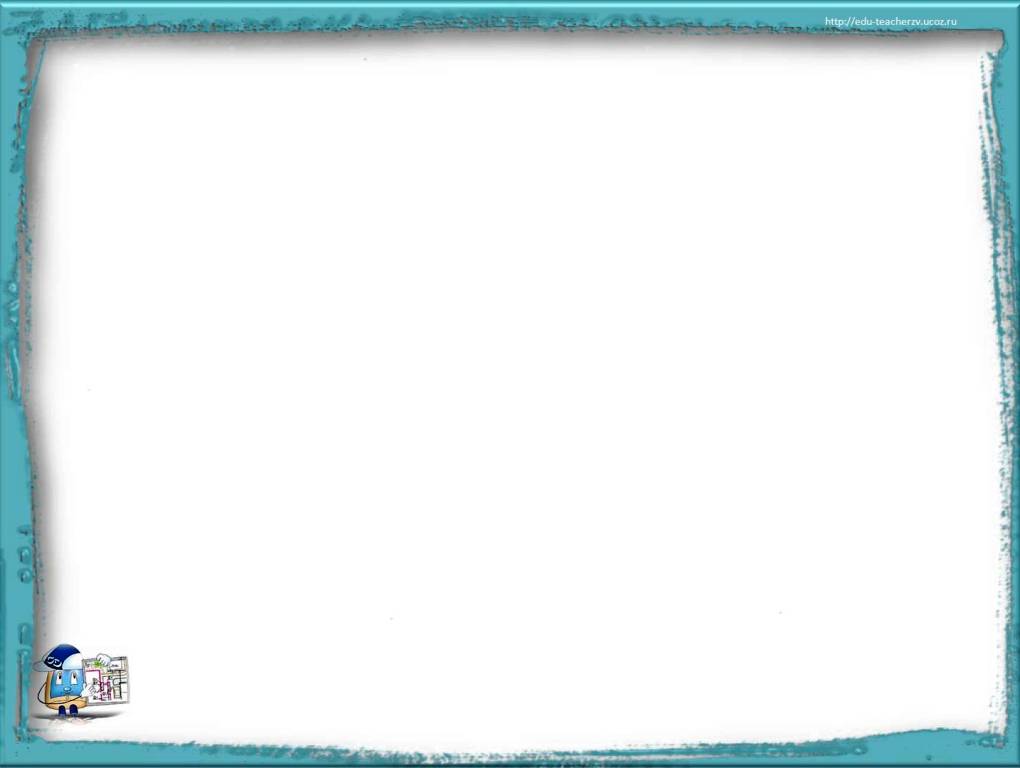 Основные формы использования ИКТ в работе с родителями:
Средства телекоммуникации- скайп и вайбер в работе с родителями и со специалистами детского сада
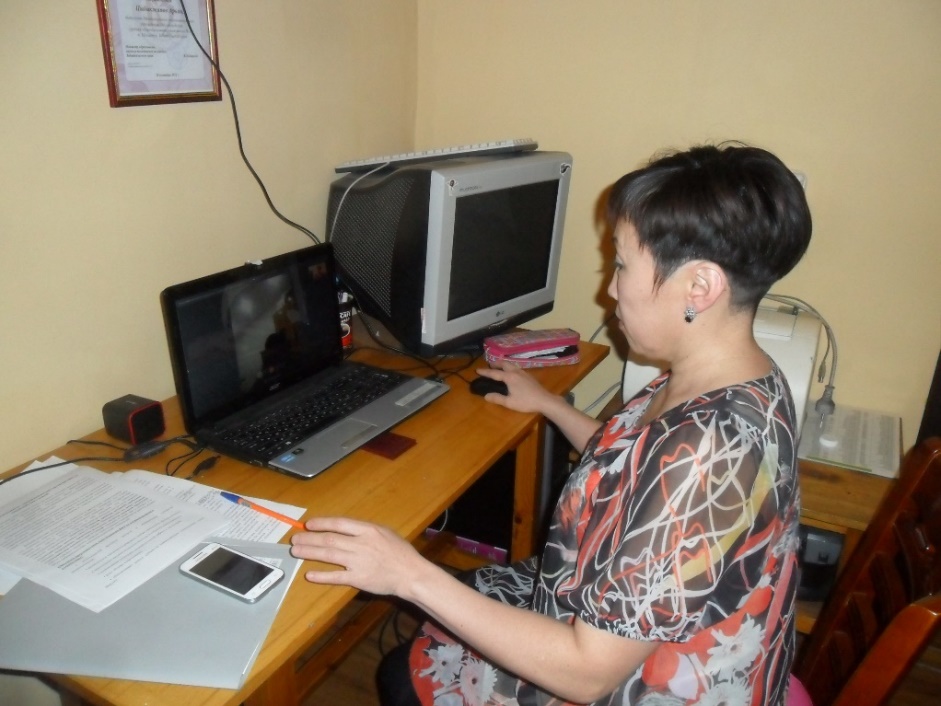 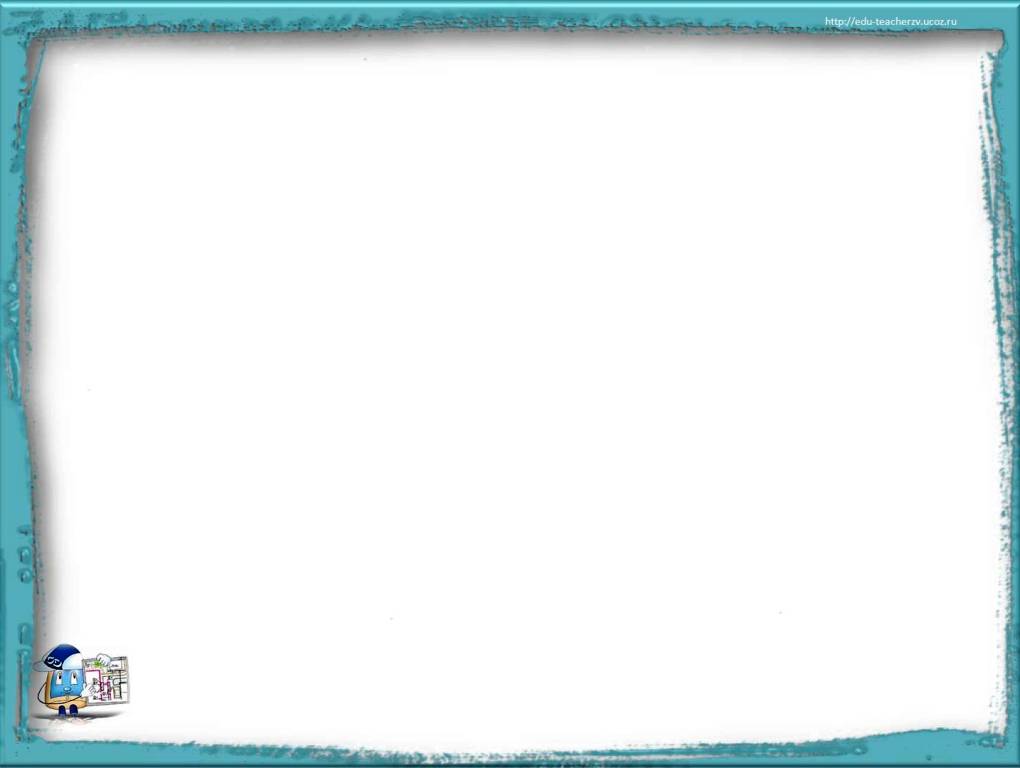 ИКТ при взаимодействии с родителями:


-усиливает взаимное доверие во взаимоотношениях между педагогом и родителями; 
- дает возможность учитывать своеобразие условий жизни каждой семьи, возраста родителей, уровня подготовленности в вопросах воспитания; 
- поддерживать взаимосвязь разных форм работы с родителями; одновременно влиять на родителей и детей; 
- обеспечивать в работе с родителями определенную последовательность, систему.
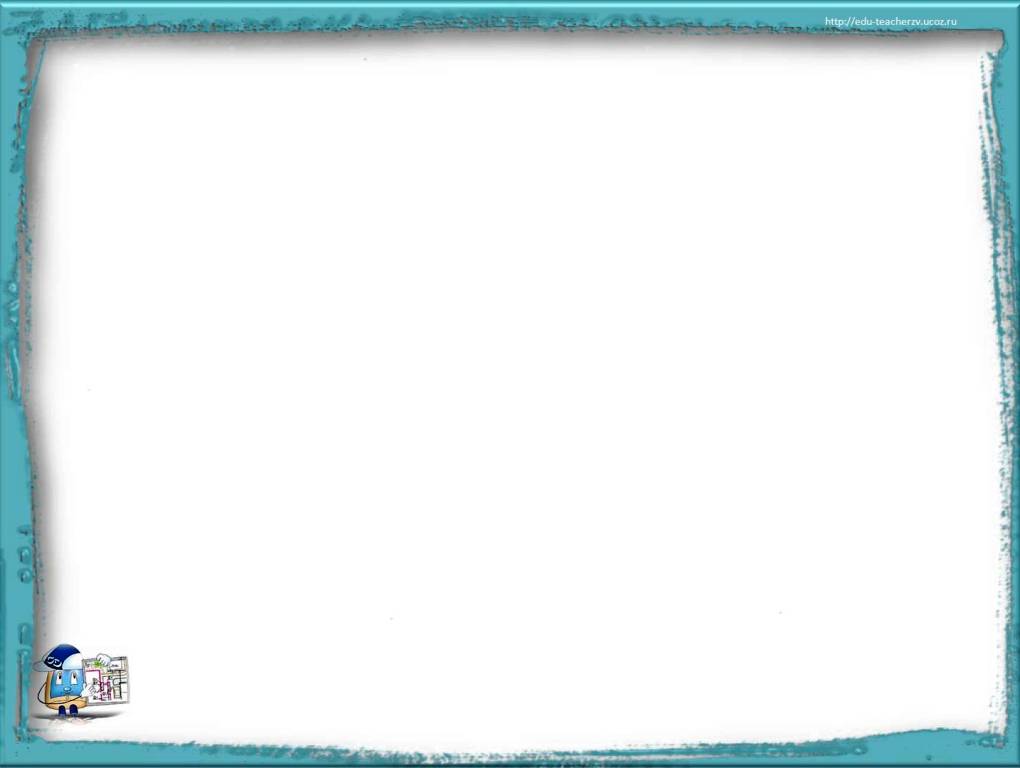 В мире есть две сложные вещи - воспитывать и управлять.         
 И. Кант
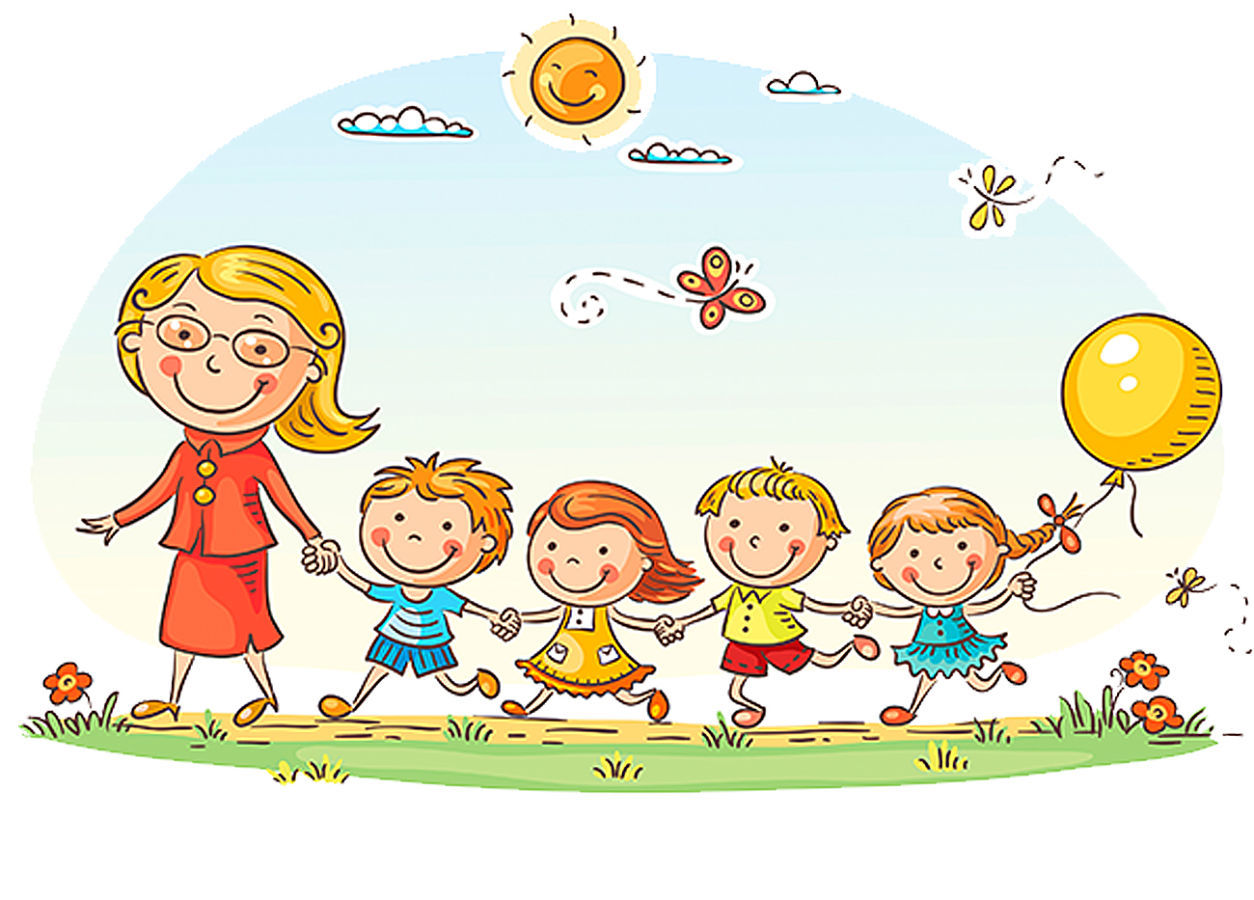